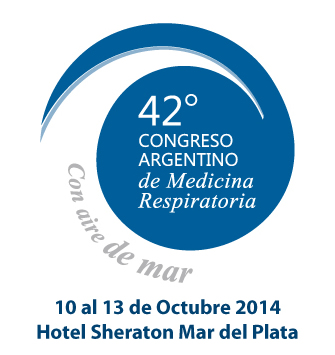 AAMR Joven
CONTROVERSIAS EN NEUMONOLOGIA
EPOC:  Desaturación en ejercicio , OCD si/no
EPOC con HP: tratamiento si/no?
Pablo Damián Lavaccara
Hospital Dr. Antonio A Cetrángolo
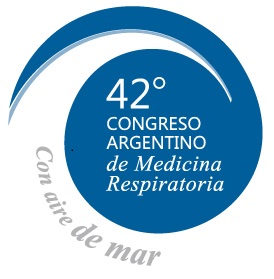 Oxigenoterapia continua domiciliaria ( OCD)
Uso terapéutico de Oxigeno , consiste en su administración a concentraciones mayores a las que se encuentran en el aire ambiente con el fin de tratar o prevenir las manifestaciones de la hipoxemia.
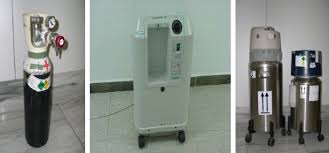 Descubrimiento 1772
1° utilización terapéutica 1780
80’ bases criterios de selección de pacientes que se beneficiarían con la OCD y aun son de aplicación
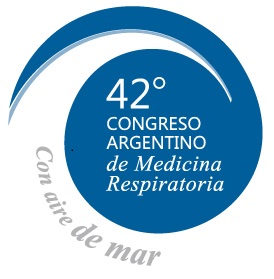 Las indicaciones convencionales de oxigenoterapia, mundialmente aceptadas, se basan en dos estudios
( Nocturnal Oxygen Therapy Trial)
Pocos estudios 
 > 30 años 
N suficiente?
 Evidencia Suficiente ?
( Medical Research Council )
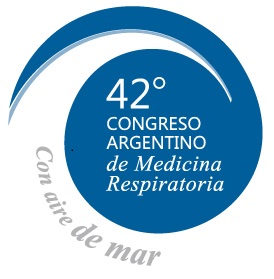 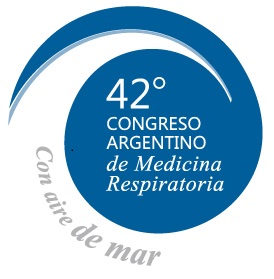 MORTALIDAD???
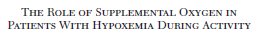 Falta de criterios uniformes para la definición de desaturación de esfuerzo y protocolos de ejercicios estandarizados 
Las técnicas para inducir el ejercicio pueden variar de las actividades de la vida diaria
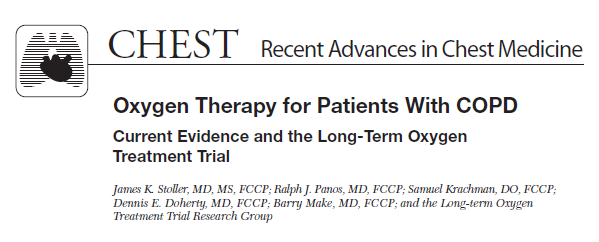 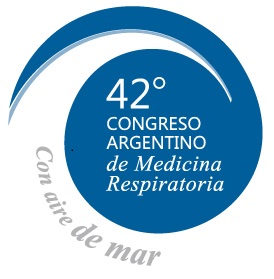 Varios estudios sugieren que la desaturación con el  esfuerzo puede augurar un mal pronóstico para los pacientes con EPOC
Takigawa mostraron q una caída 6% SO2 durante PM6M predijo mortalidad.
Estudio prospectivo de 576 pacientes con EPOC estable, Casanova demostró que la  desaturación (una disminución en la S02 > 4% o SO2< 90% en el PM6M) predice la mortalidad con un riesgo relativo de 2,63
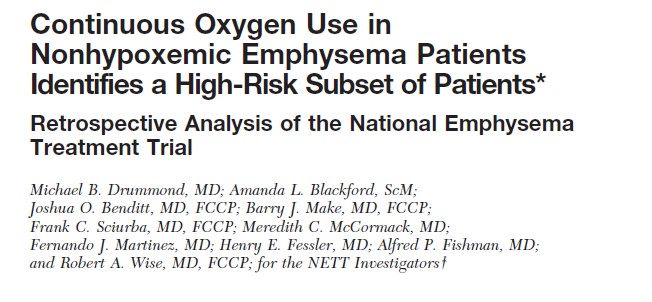 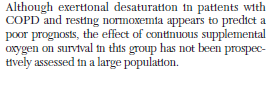 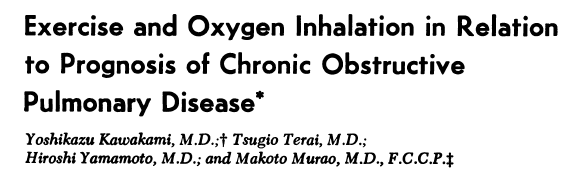 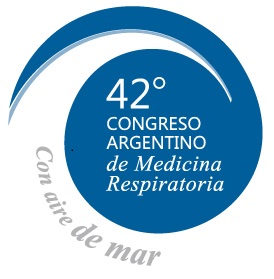 HIPOXEMIA con la actividad física
Desaturación durante el ejercicio es un factor de mal pronostico en pacientes con EPOC
Conclusión : no hay diferencias en supervivencia
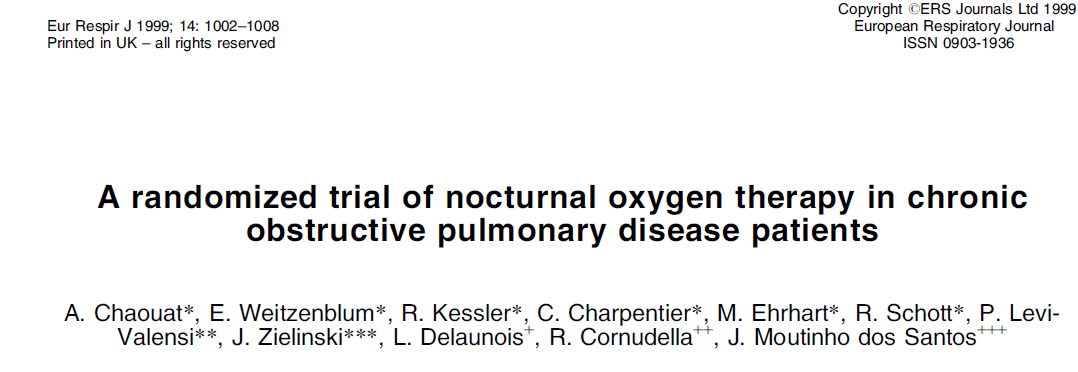 Sarcoidosis Vasc Diffuse Lung Dis. 2007 Mar;24(1):70-6.
Oxygen desaturación during a 4-minute step test: predicting survival in idiopathic pulmonary fibrosis.
Stephan S1, de Castro Pereira CA, Coletta EM, Ferreira RG, Otta JS, Nery LE.
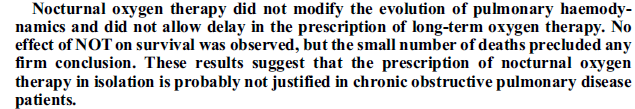 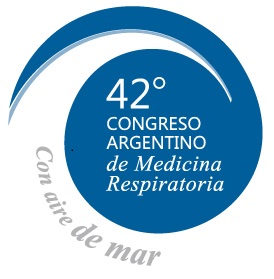 Disnea, capacidad de ejercicio y calidad de vida?
Mejoría del rendimiento del ejercicio en pacientes normoxemicos en reposo pero que desaturan con el ejercicio. 
La distancia recorrida durante la PM6M aumento de 391 a 450 y el nivel de disnea disminuyo con O2 suplementario.
Mejoría en rendimiento ejercicio en rehabilitación pulmonar 
Mejoría de la calidad de vida relacionada con la salud, ansiedad y depresión
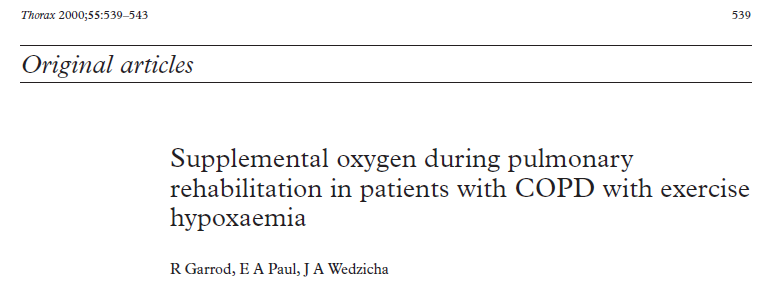 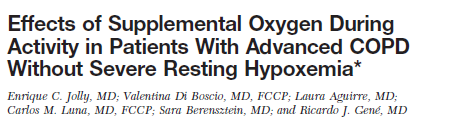 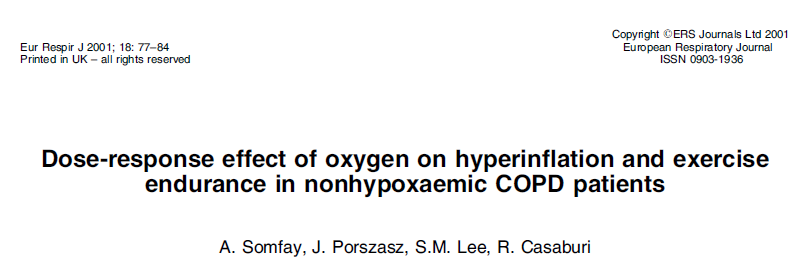 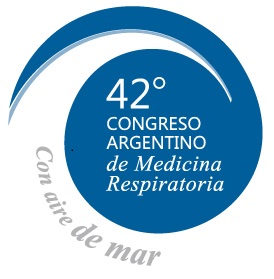 Otros resultados
La SO2 disminuye durante el ejercicio en la EPOC. El O2 suplementario reduce la desoxyhemoglobina y mejora la O2 cerebral, lo q ayuda a mantener la función cerebral durante el esfuerzo
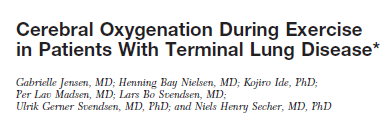 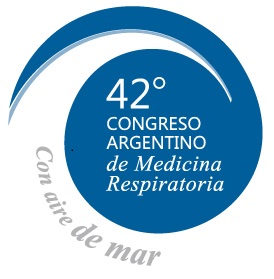 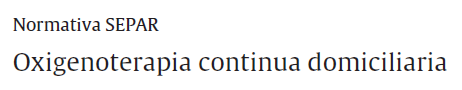 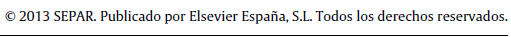 Desaturación al esfuerzo : SO2 < 88%  durante una prueba esfuerzo.
Se recomienda ajustar el flujo de O2 durante la misma prueba hasta una SO2 > 90%
La prueba mas utilizada PM6M 
Buena correlación durante la PM6M y actividades de la vida cotidiana
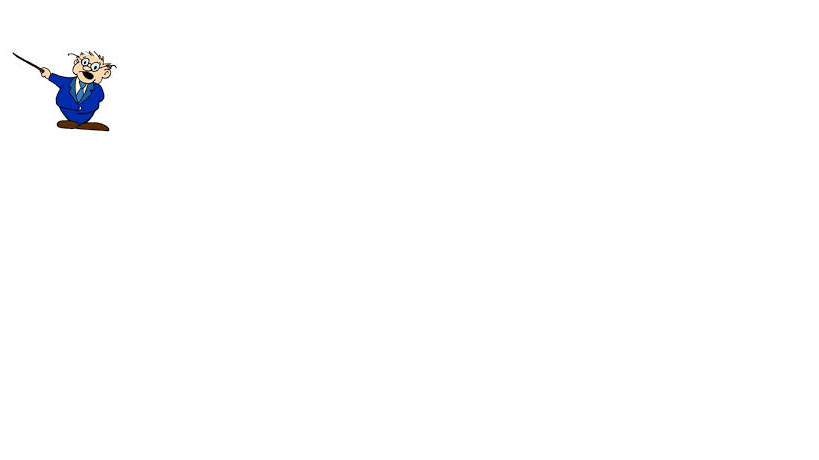 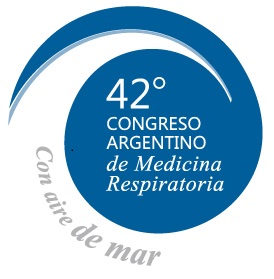 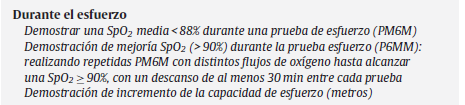 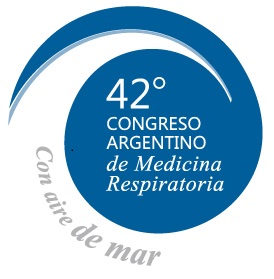 Y entonces??
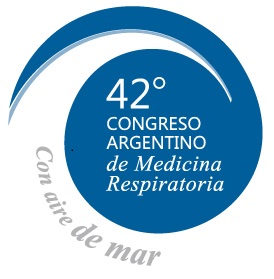 Un descenso de la saturación de O2 por debajo del 86% establece la necesidad de administrar oxígeno intraesfuerzo, debido a que a una saturación inferior a este valor se corresponde siempre con una PaO2 inferior o igual a 55 mmHg
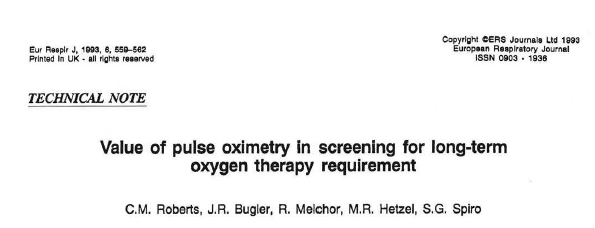 [Speaker Notes: Cual es el objetivo de tratar un paciente sin obstrucción entonces?]
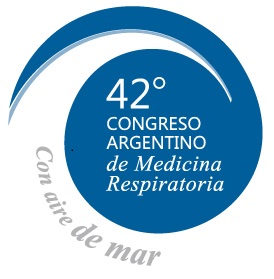 ¿¿ 86 y 90%   Realizar prueba de esfuerzo progresiva reglada con medición de la PaO2 a diferentes niveles de carga.
 Si la carga que provoca una caída debajo del nivel crítico corresponde a un esfuerzo habitual, debería indicarse O2 suplementario. 
El flujo de O2  deberá ser titulado hasta alcanzar una saturación de oxígeno mayor al 90%, o PaO2 superior a 60 mmHg.
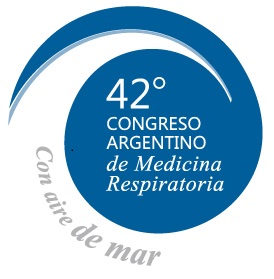 ConclusiónDesaturación en ejercicio, OCD si
La desaturación con  el esfuerzo augura mal pronostico
Mejora el rendimiento del ejercicio 
Aumenta la distancia recorrida en la PM6M
Mejora la calidad de vida relacionada con la salud 
Disminuye ansiedad y depresión 
Mejoría cognitiva
Mejora rendimiento ejercicio en rehabilitación pulmonar
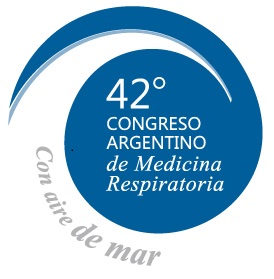 EPOC con HP: Tratamiento si/no?
la HP asociada con enfermedad crónica del parénquima pulmonar, incluida la EPOC , es una de las formas mas comunes de HP.
 la verdadera prevalencia de HP en pacientes con EPOC leve a moderado es desconocida debido a la ausencia de estudios epidemiológicos a gran escala.
Prevalencia de HP en EPOC entre 30-70%
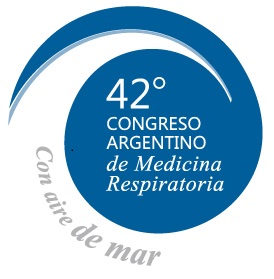 La HP severa es infrecuente ( < 5%) y típicamente esta asociada con menor compromiso funcional respiratorio.
HP- EPOC : disminución de la supervivencia en comparación con pacientes sin HP.
Diagnostico:  no esta claro si el screening para HP en EPOC es factible y en caso de serlo que población debería ser estudiada.
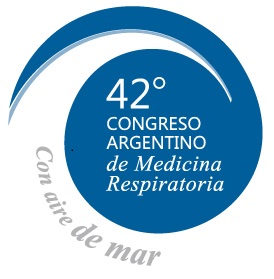 Limitaciones de las modalidades diagnosticas no invasivas para confirmar HP.
No todos los pacientes con EPOC serán sujetos a cateterización cardiaca.
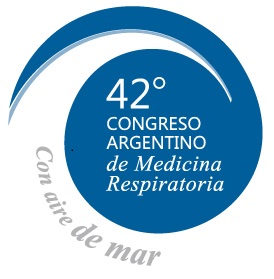 Tratamiento
Mejoría supervivencia
Beneficio hemodinámica pulmonar 
Aumento tolerancia ejercicio
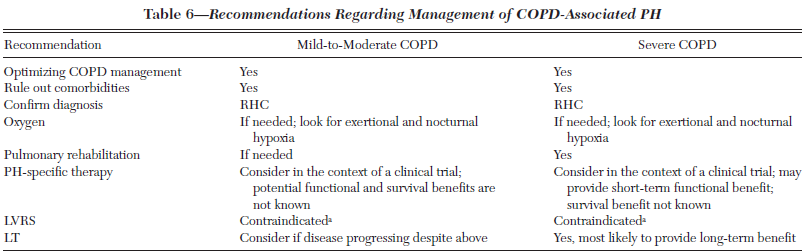 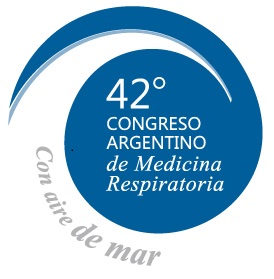 Tratamiento especifico
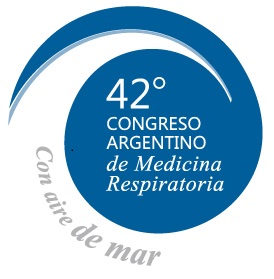 Agentes Vasoactivos 
NO
Mejoría ventilacion-perfusion 
Estabilización de PO2 
Mejora en la oxigenación y hemodinámica en HP-EPOC en tratamiento con NO + O2 
Sildenafil 
Atenuó el aumento de la mPAP durante el ejercicio submaximo
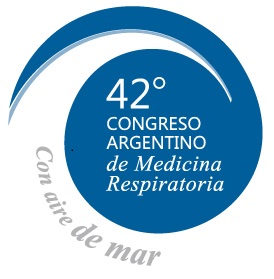 Análogos de prostaglandinas
Descenso de mPAP y PVR
Aumento del gasto cardiaco y aporte de O2
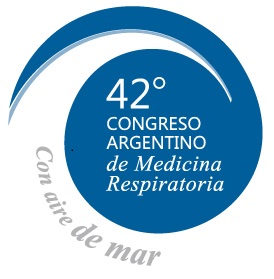 CONCLUSION
el tratamiento de HP estaria indicado en hp “ desproporcionada”
Tb en aquellos en los cuales la HP persiste a pesar del tratamiento
Beneficios 
Mejoría ventilacion-perfusion 
Estabilización de PO2 
Mejora en la oxigenación y hemodinámica
Estabilizacion de la mPAP
Es necesario mayor calidad de evidencia 
No se tratan aquellos pacientes con HP y grado de obstruccion severo al flujo aereo
Se necesitan de mayor cantidad de estudios
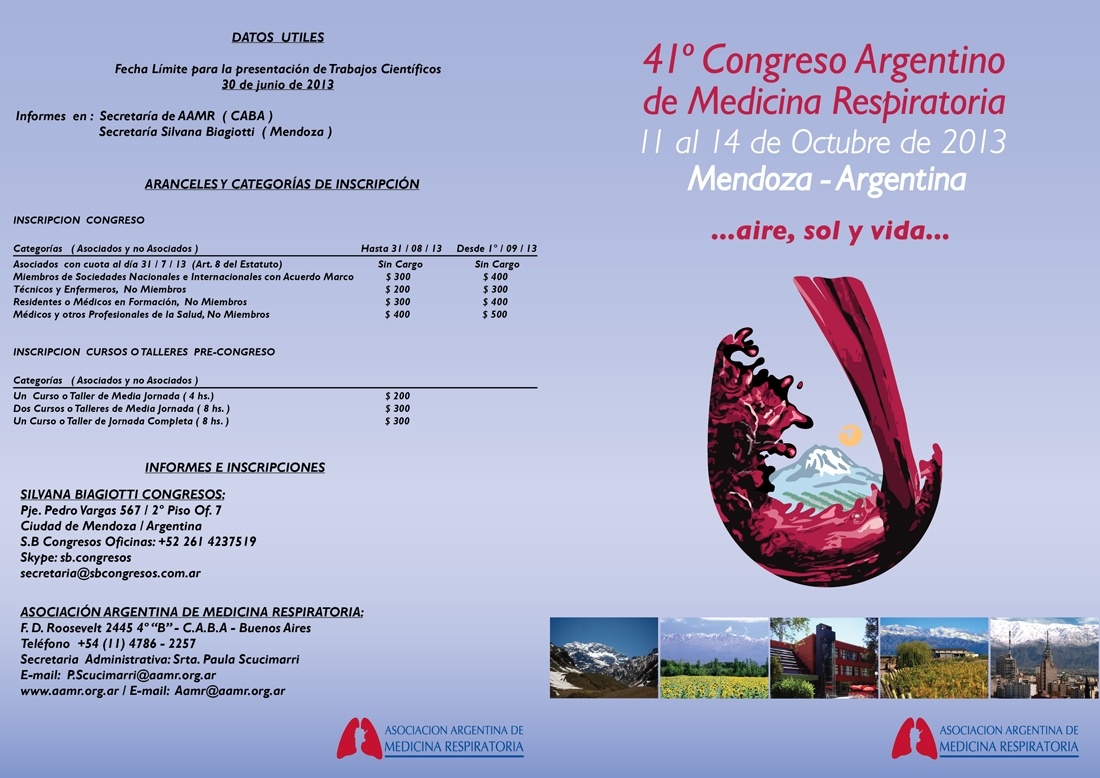 Muchas gracias por su atención!!!
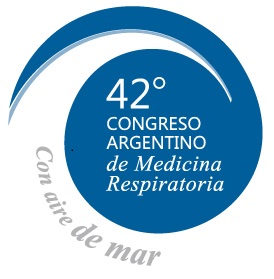